TIẾNG VIỆT 1
Tập 1
Tuần 8
Bài 40: âm – âp
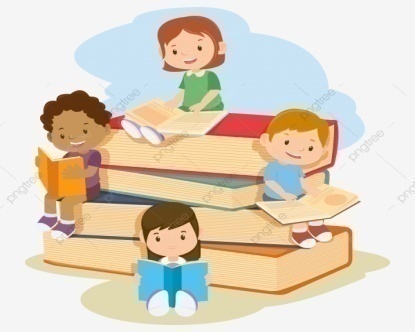 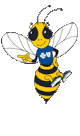 Trò chơi: Ăn khế trả vàng
Bước 1: Click chuột vào quả khế , câu hỏi hiện lên, kèm hình tam giác màu tím, tích vào hình tam giác màu tím đáp án sẽ hiện lên.
Bước 2: Sau khi đáp án hiện lên, tiếp tục click chuột  vào  quả khế để quả khế rơi xuống và click chuột vào hình tam giác màu đỏ để câu hỏi và đáp án (HS đã chọn xong ) biến mất . Tiếp tục tương tự với các quả khế khác .
Bước 3: Nếu hs trả lời sai thì click chuột  vào quả khế khác để xuất hiện câu hỏi khác .
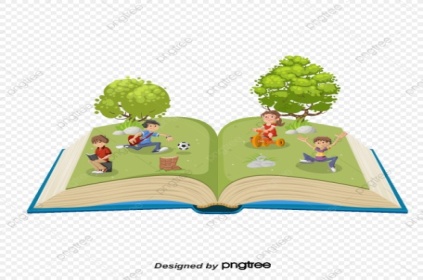 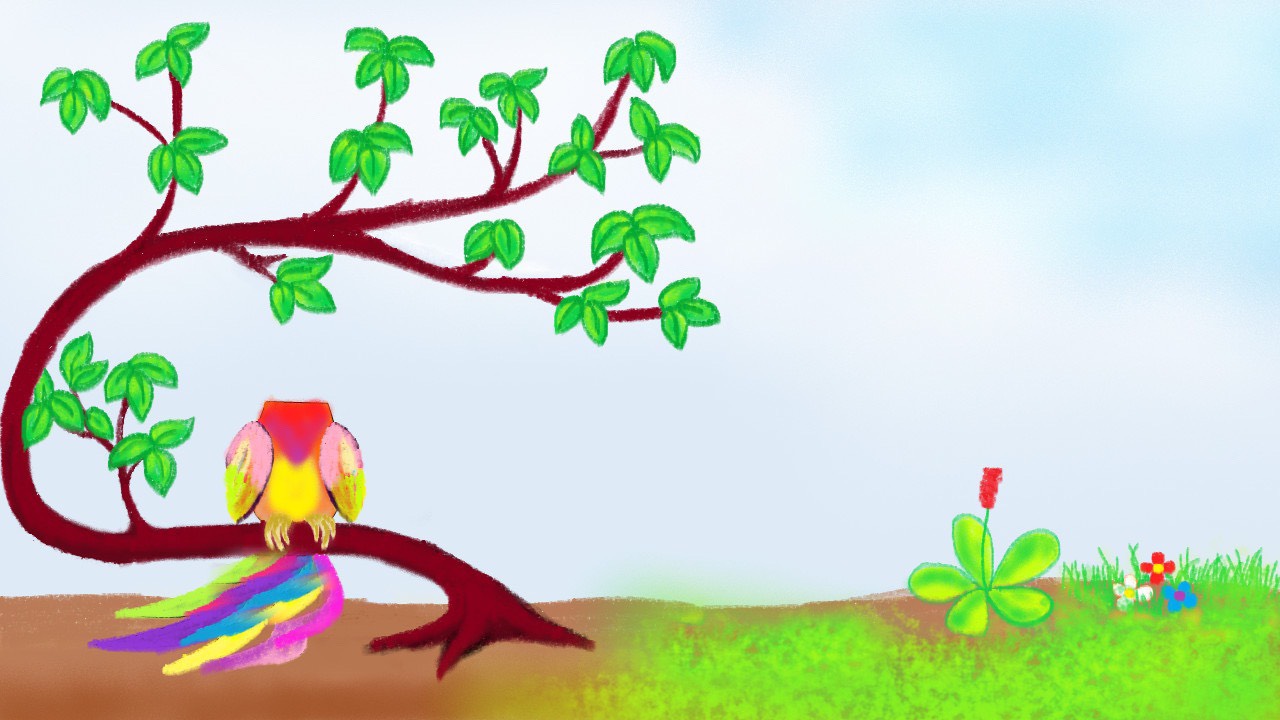 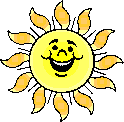 TRÒ CHƠI
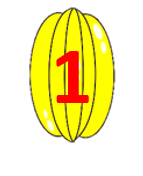 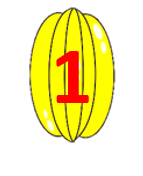 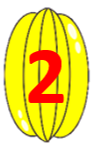 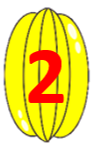 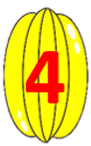 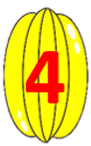 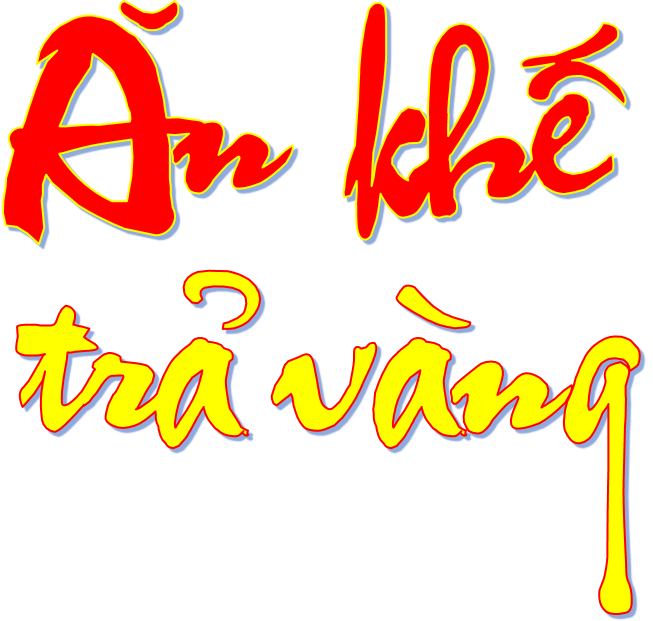 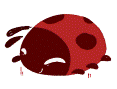 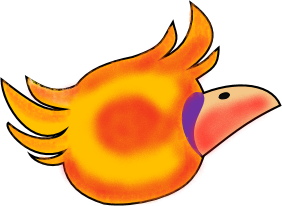 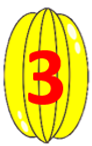 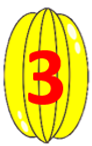 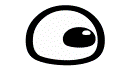 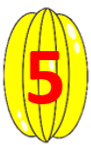 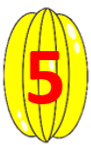 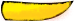 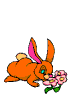 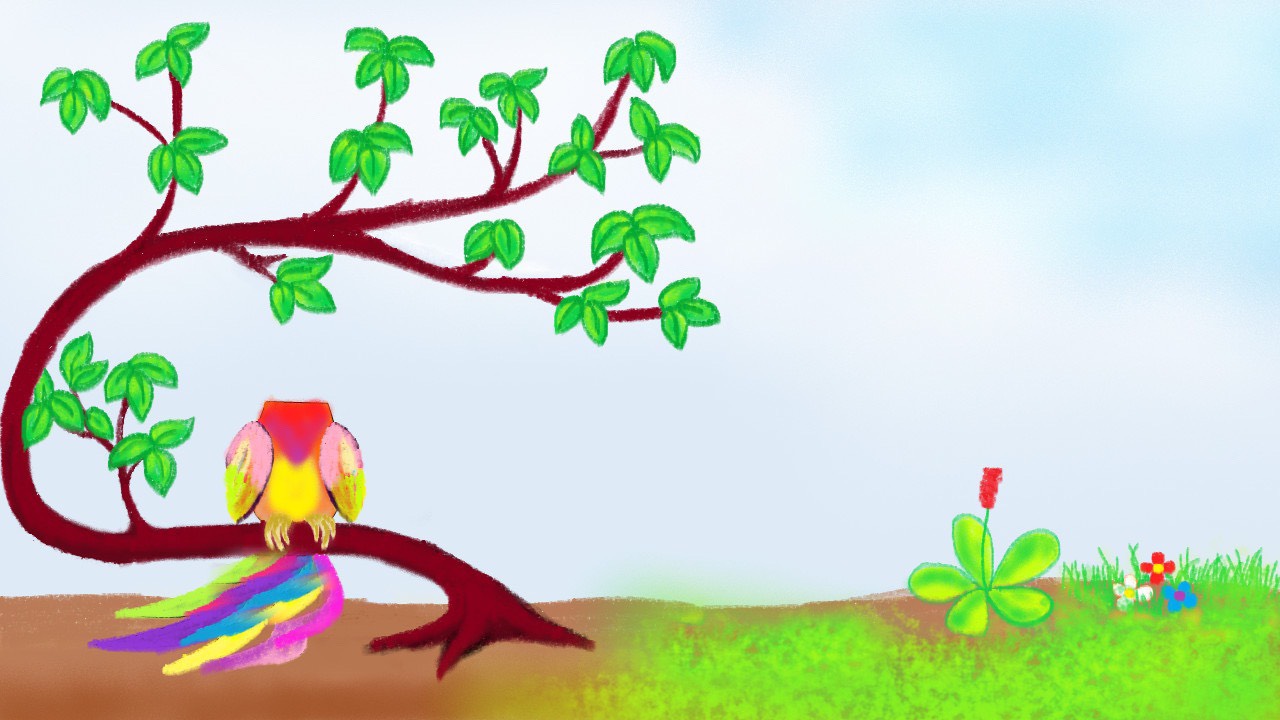 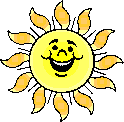 Tiếng  đạp có vần gì đã học ?
Tiếng cam có vần nào đã học ?
Vần gì đã học trong tiếng Cua ?
Tiếng trám có vần gì đã học ?
Vần gì đã học trong tiếng ngựa ?
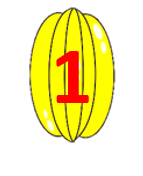 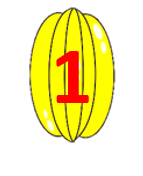 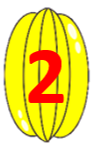 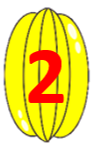 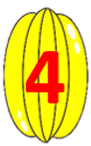 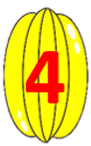 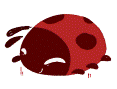 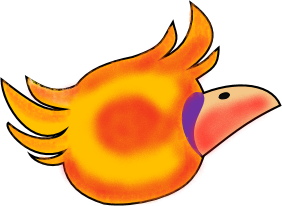 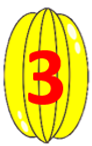 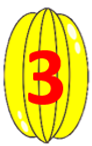 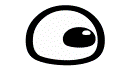 Vần ap
Vần ua
vần am
Vần ưa
Vần am
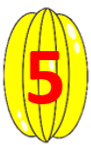 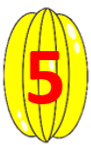 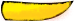 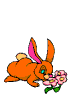 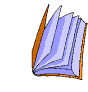 âm
âp
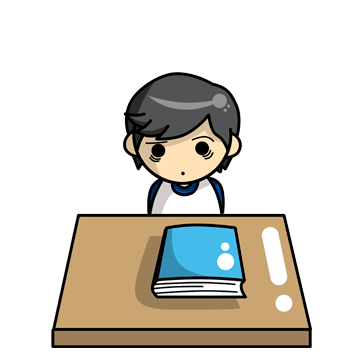 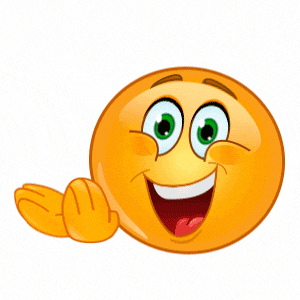 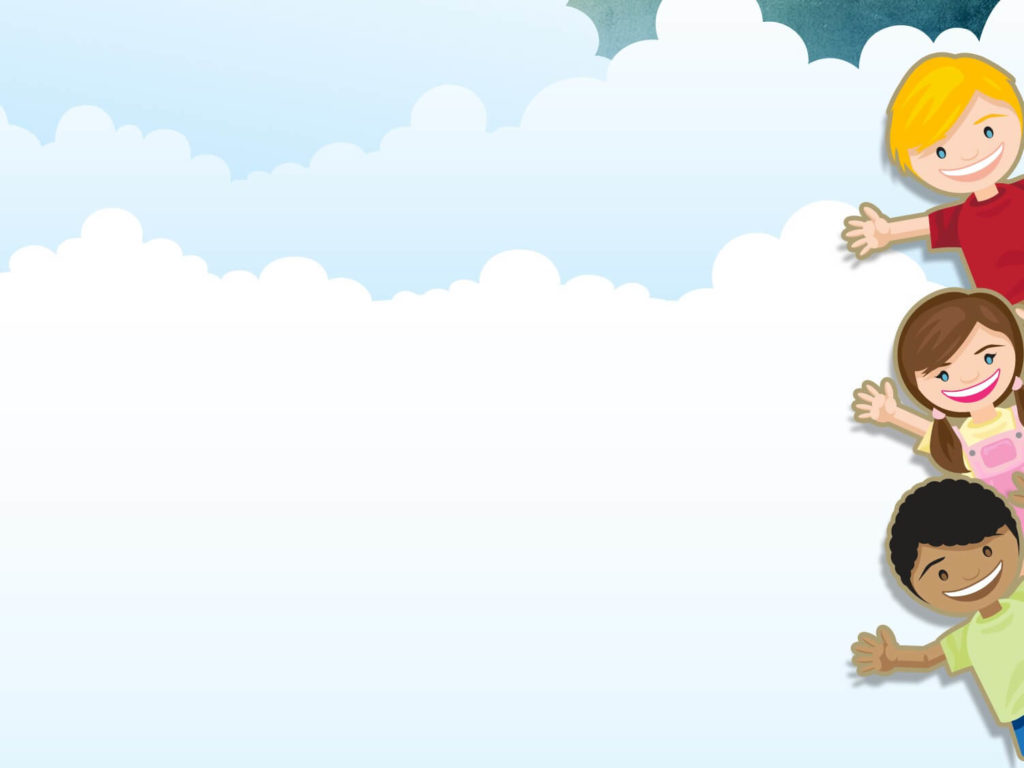 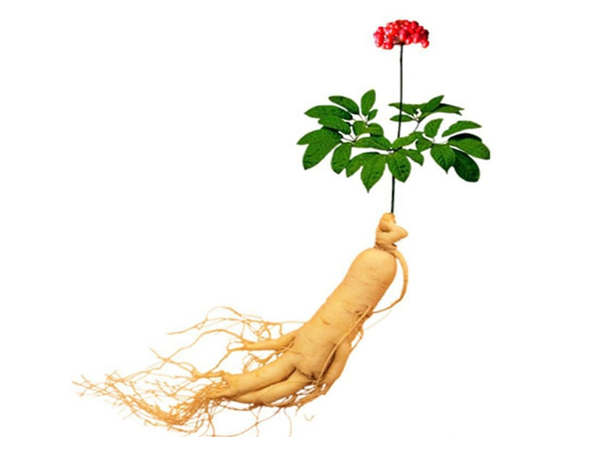 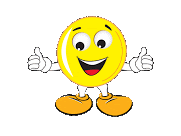 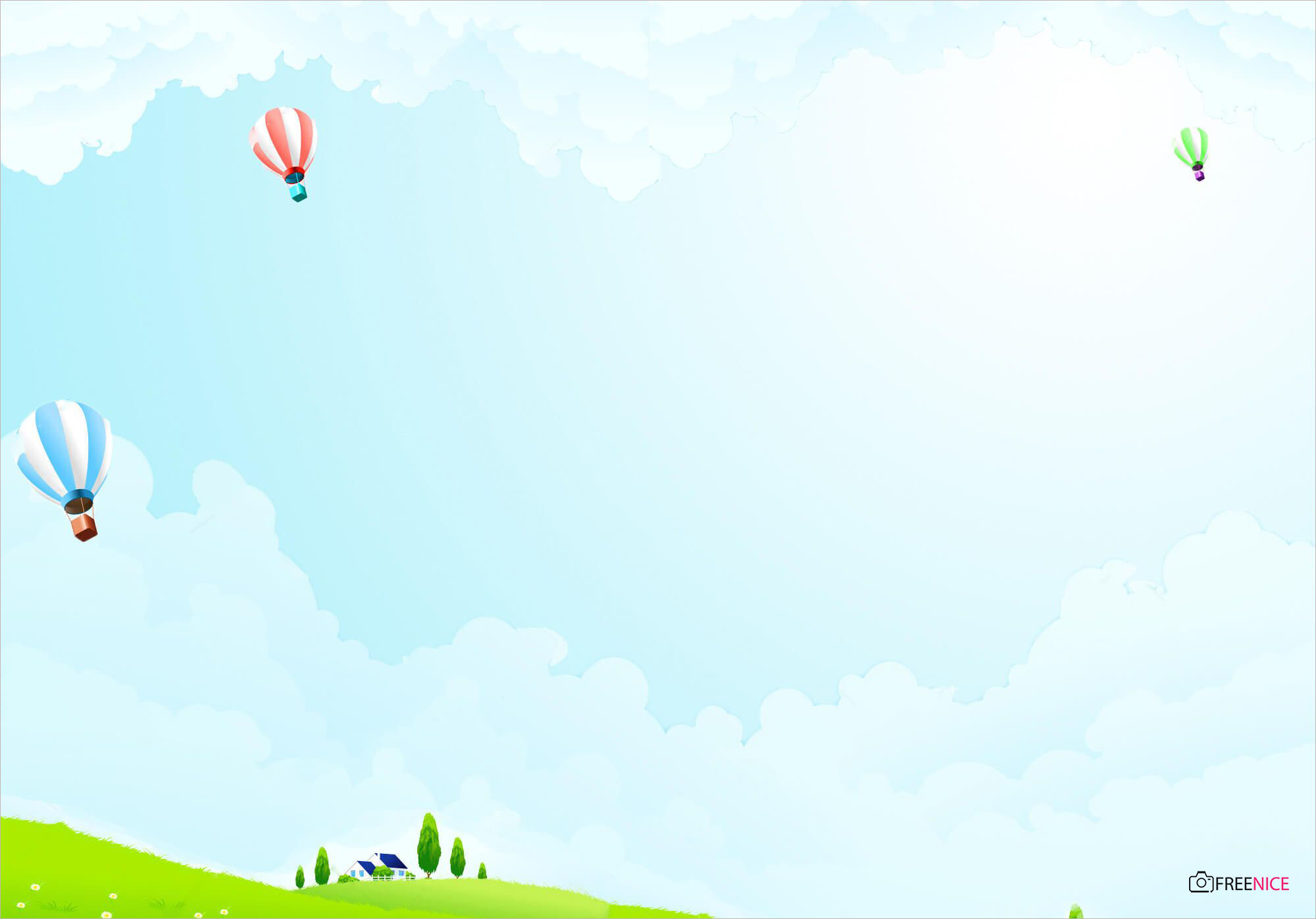 1. Làm quen
âm
âm
sâm
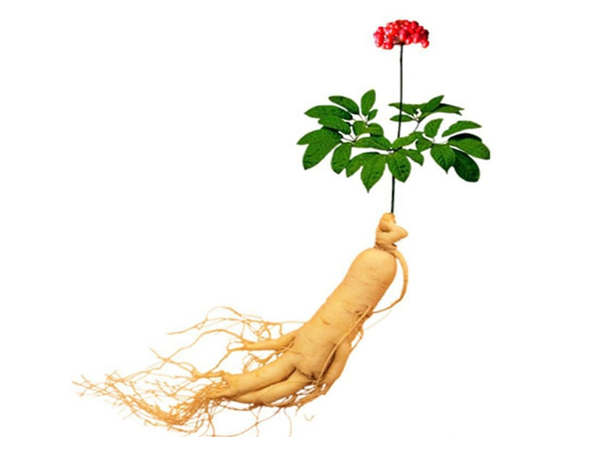 â
m
s
âm
(sờ - âm - sâm)
sâm
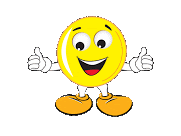 â - mờ - âm
âm
Củ sâm
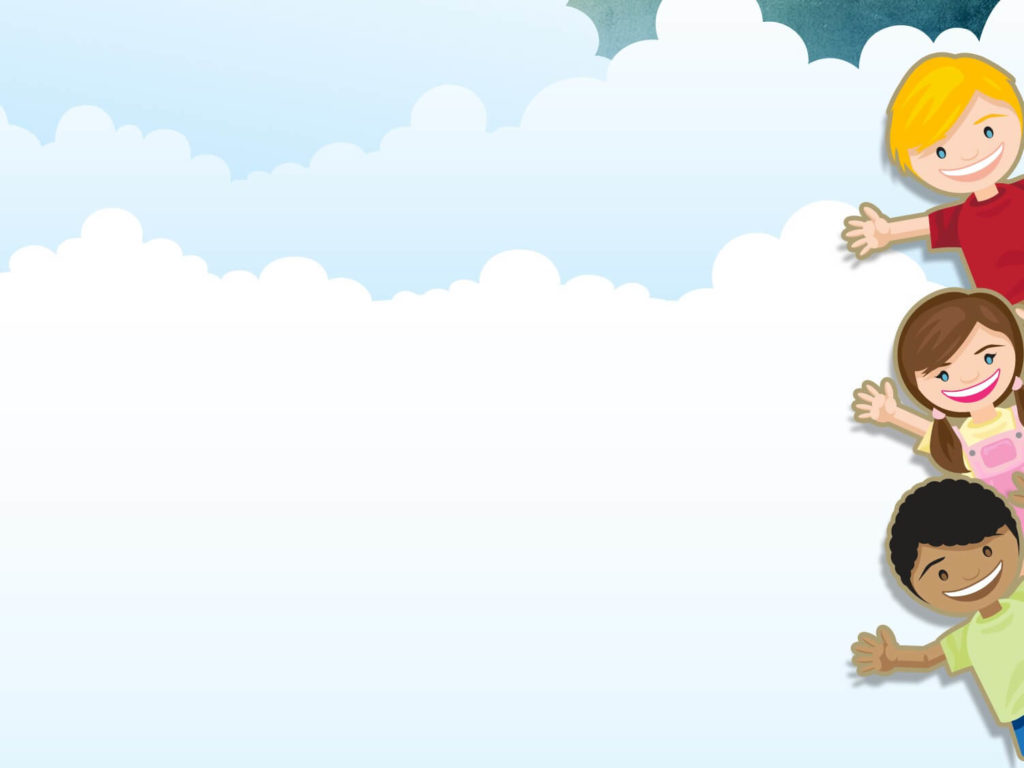 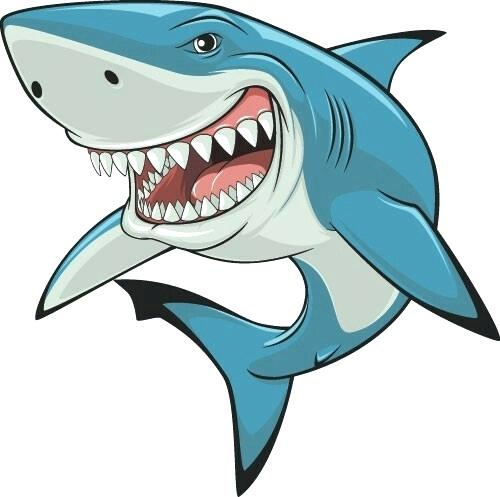 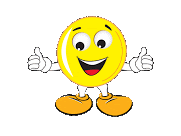 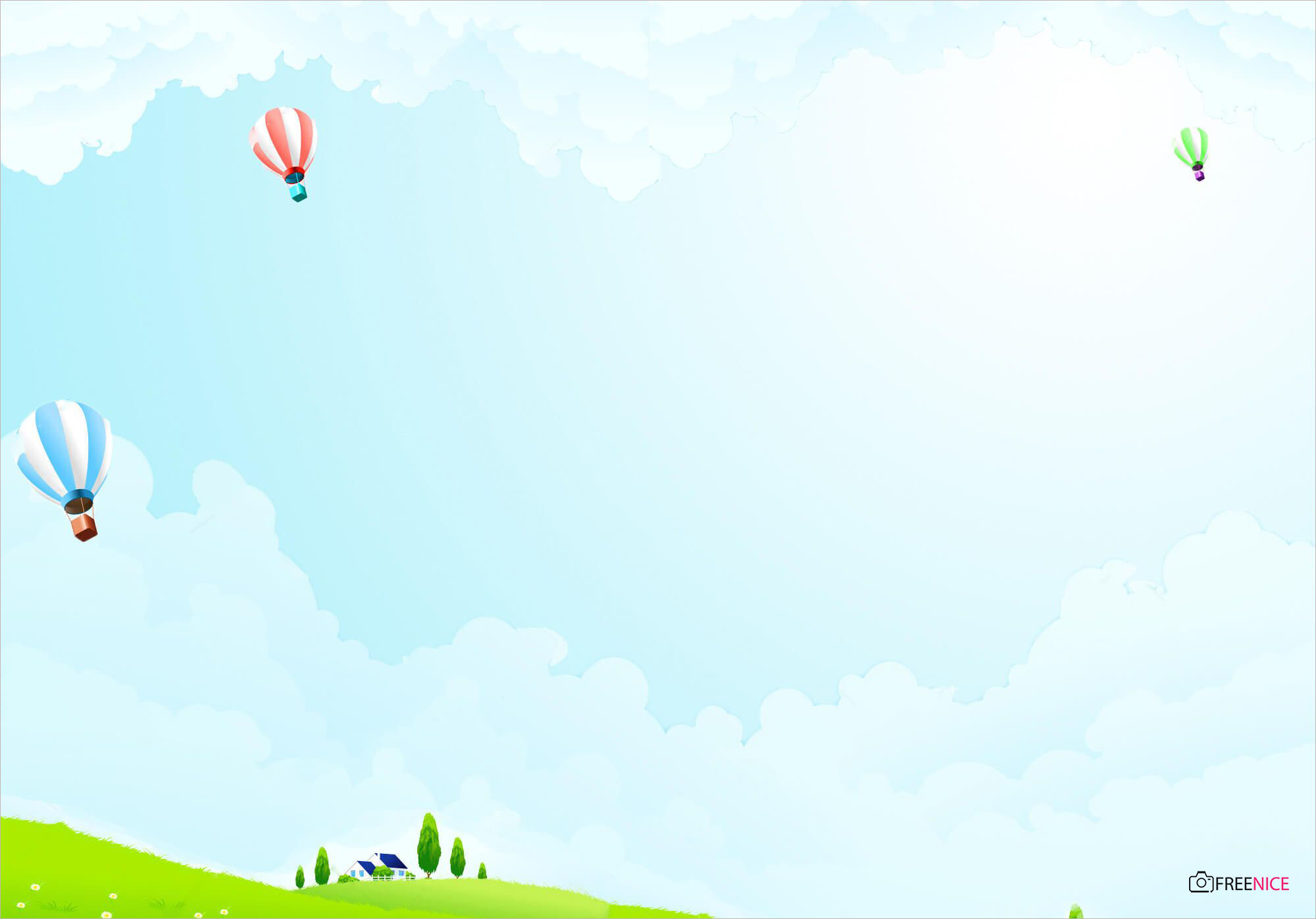 âp
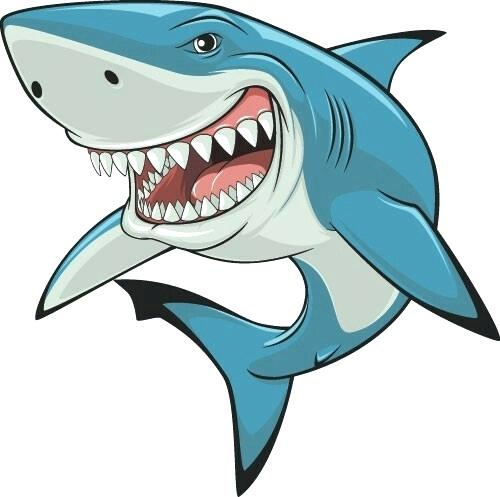 âp
mập
â
p
m
ập
(mờ - âp- mâp –nặng – mập )
mập
ập
Cá mập
â - pờ - âp
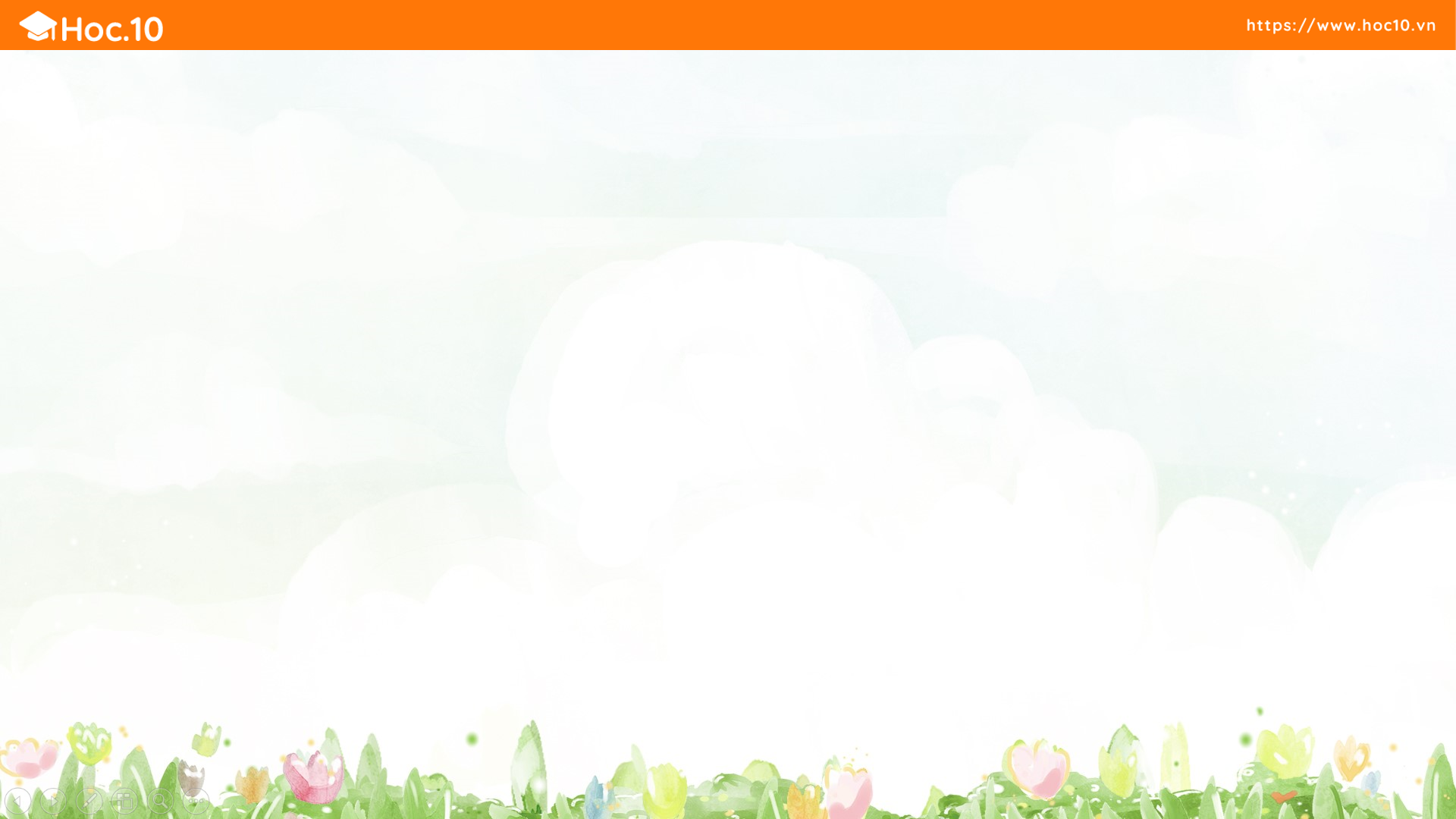 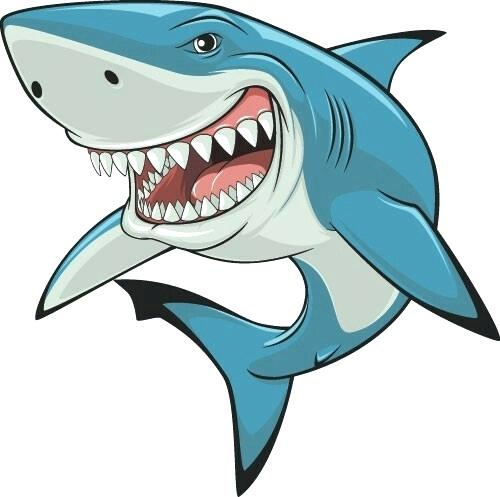 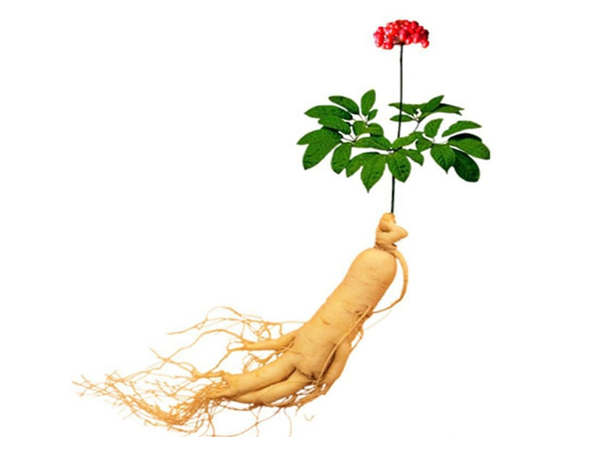 Cá mập
Củ sâm
âp
âm
So sánh
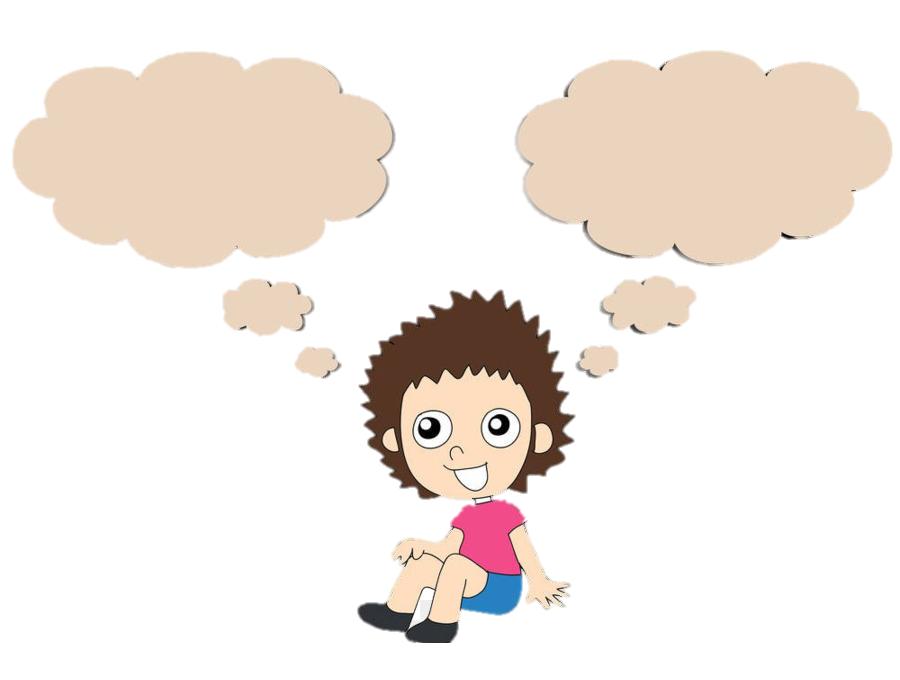 â
âp
â
âm
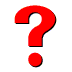 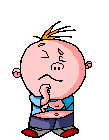 Cài bảng cài
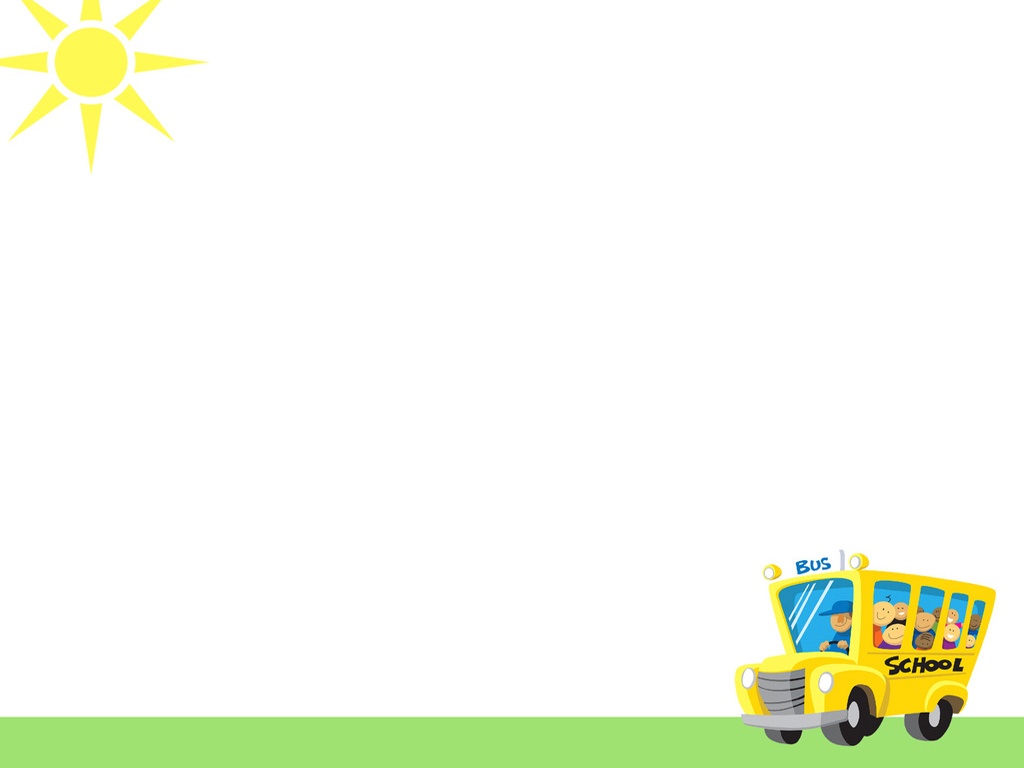 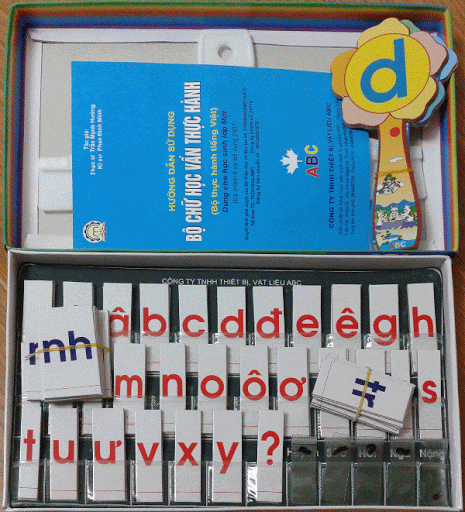 âp
âm
Cá mập
Củ sâm
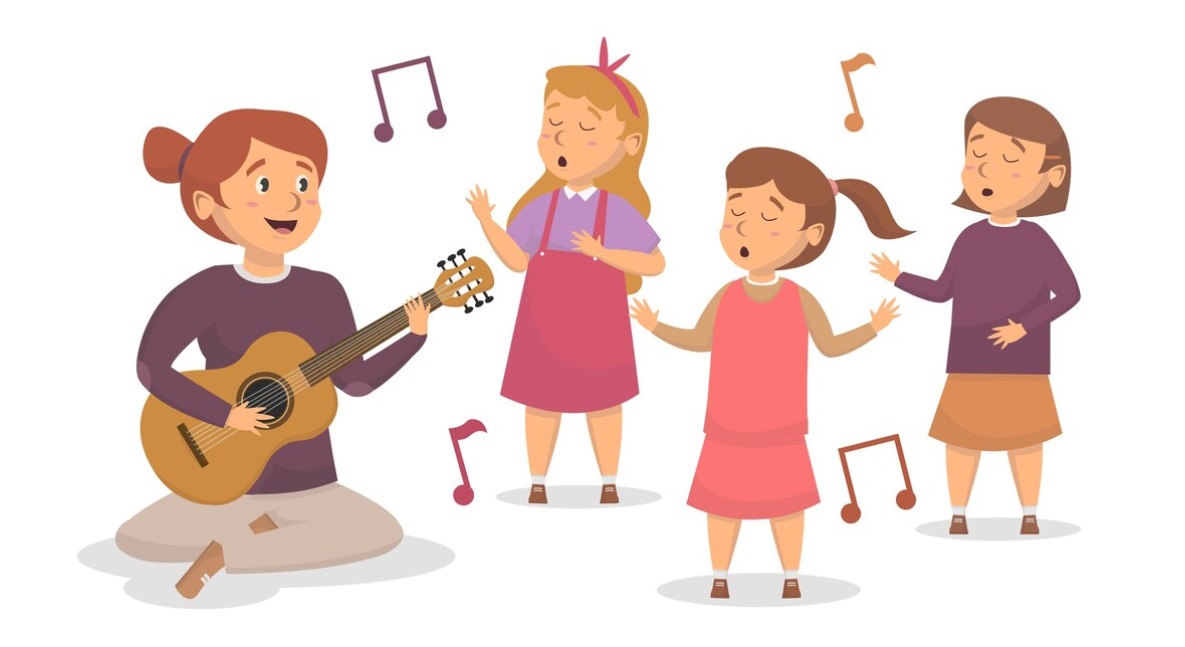 Thư giãn
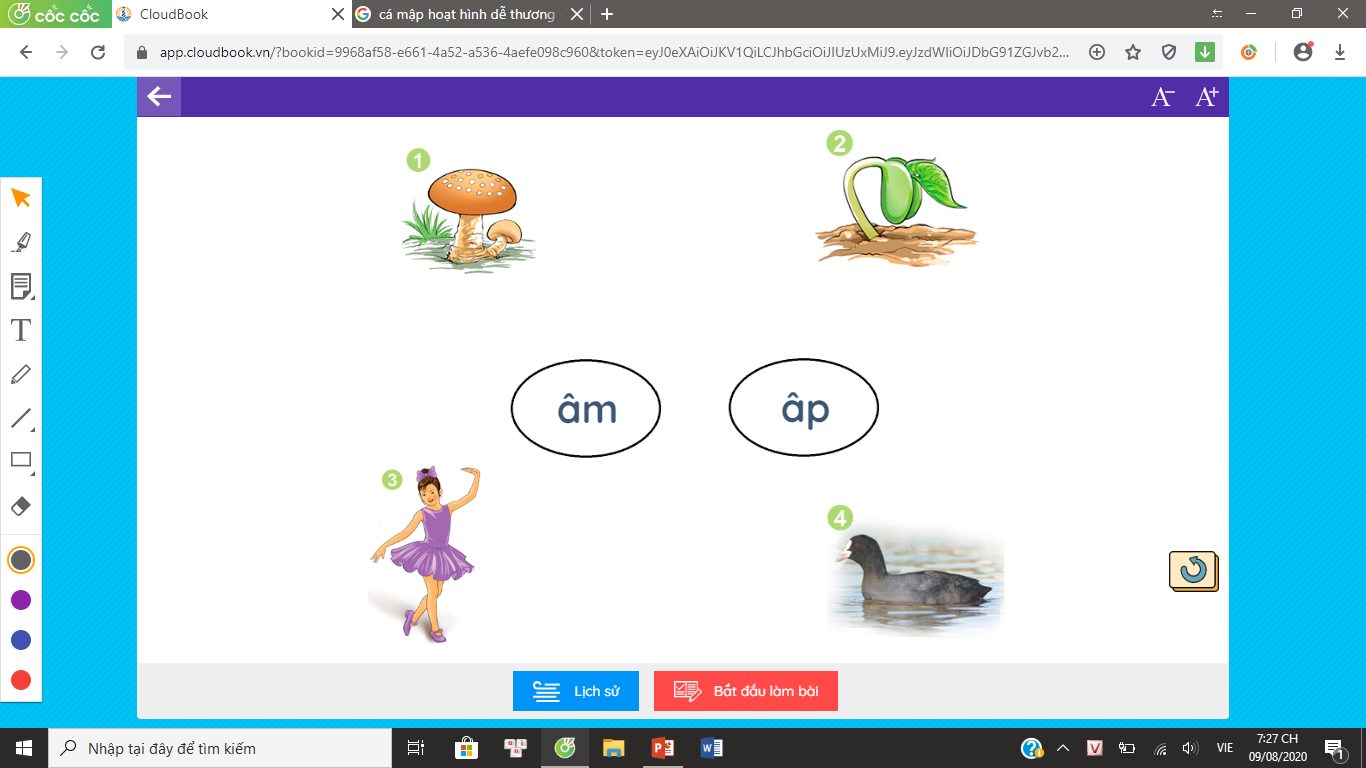 ấm
nấm
mầm
ầm
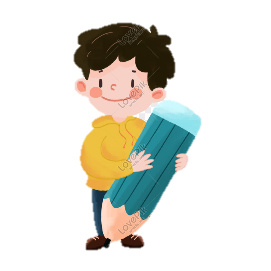 Nối
âp
âm
tập múa
ập
âm
ầm
sâm cầm
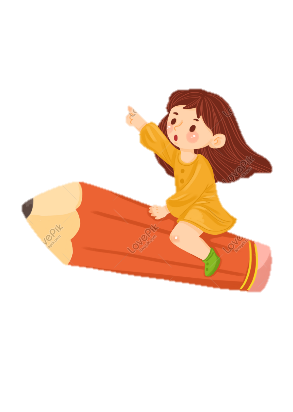 Ghép đúng
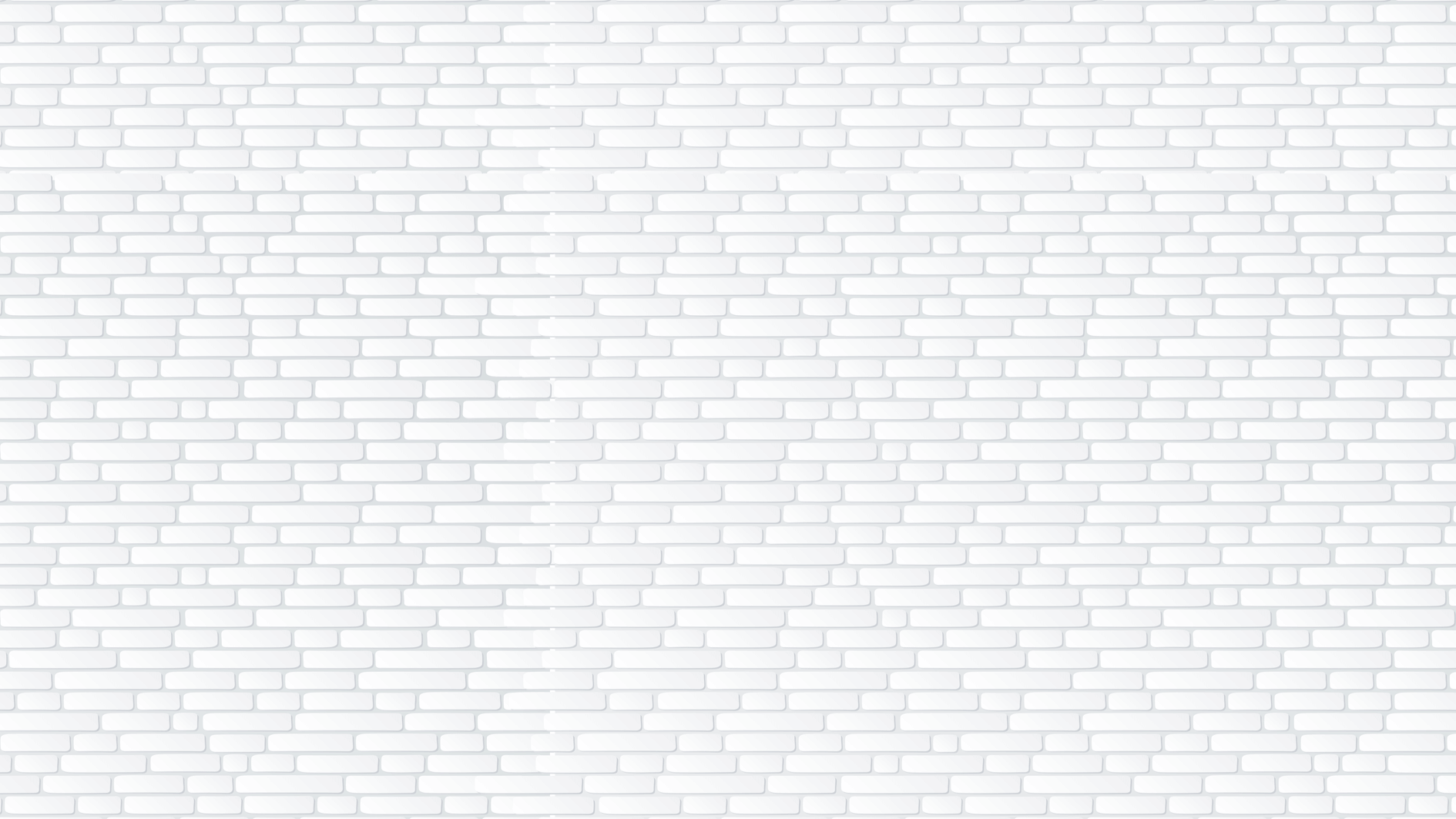 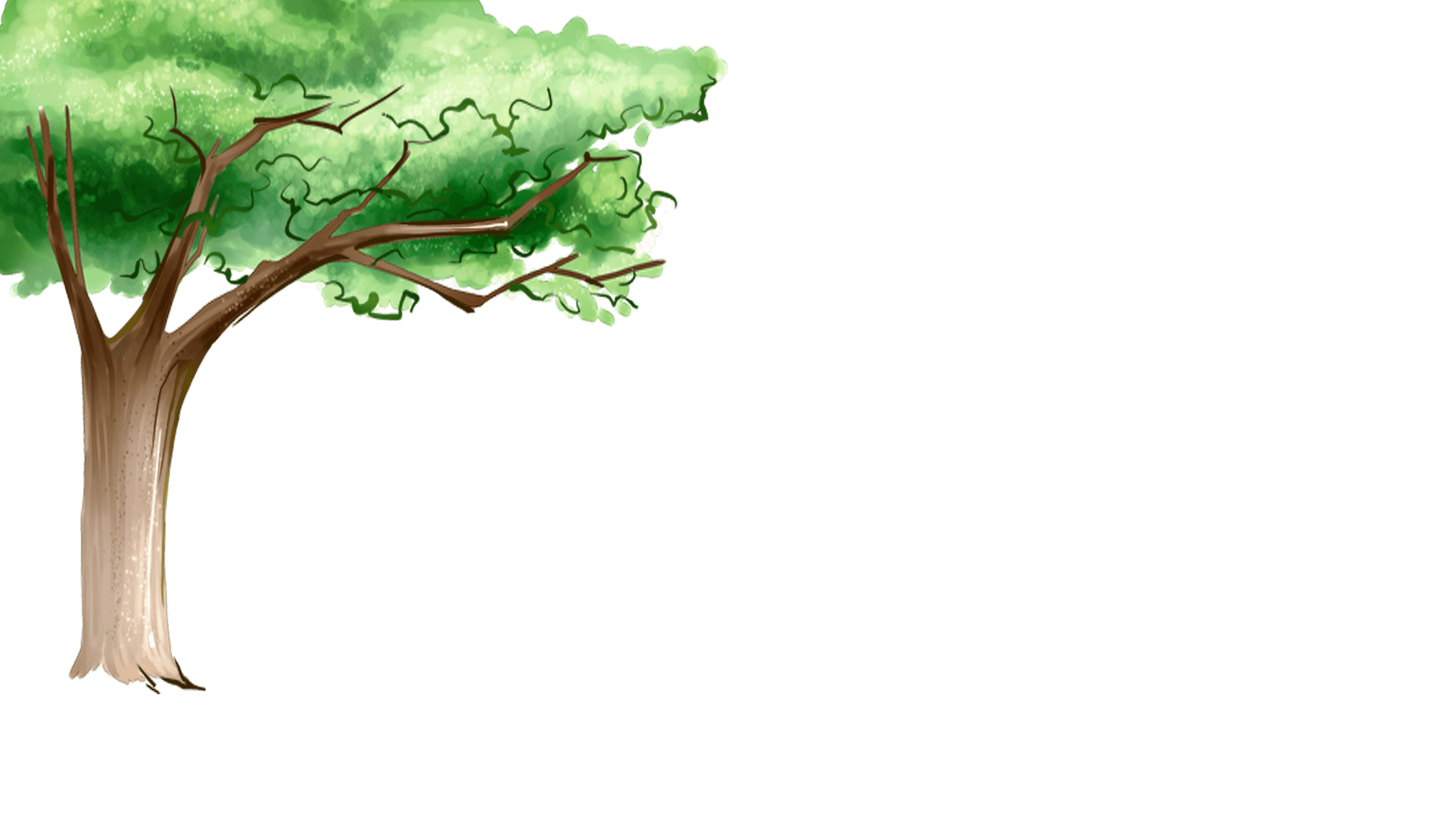 a) Đầm
1) nập
b) Đập
2) cá
c) Tấp
3) lúa
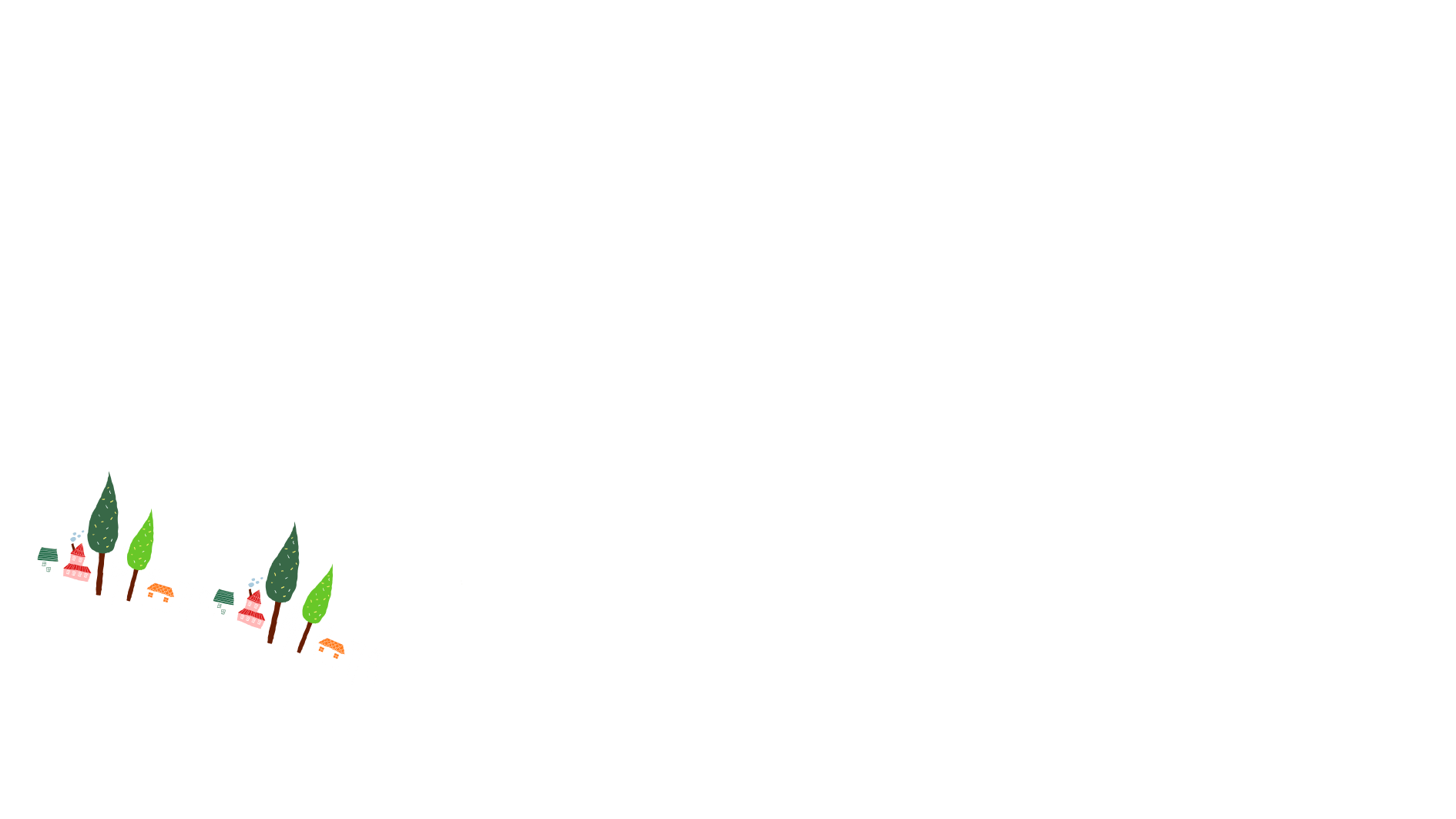 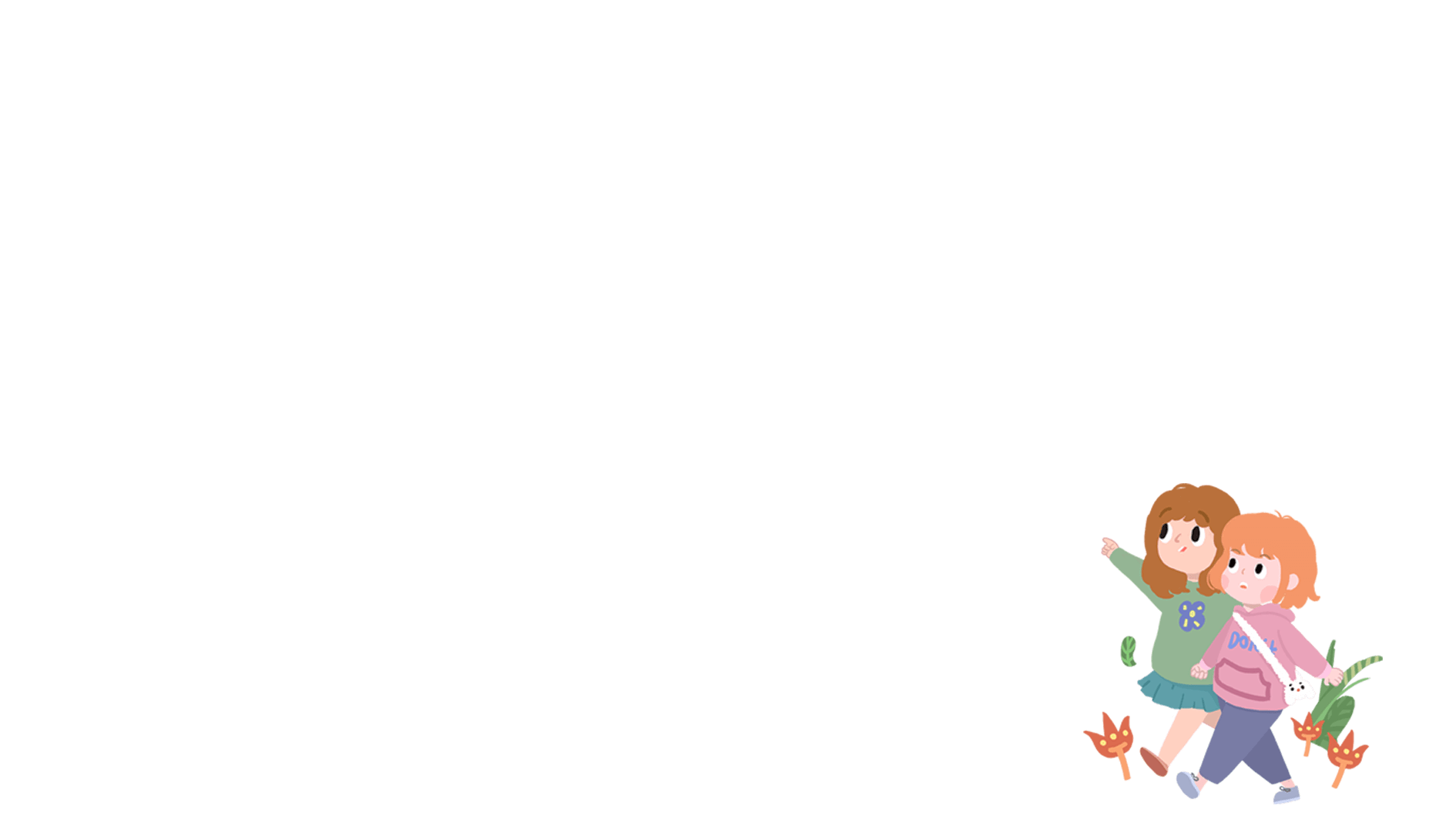 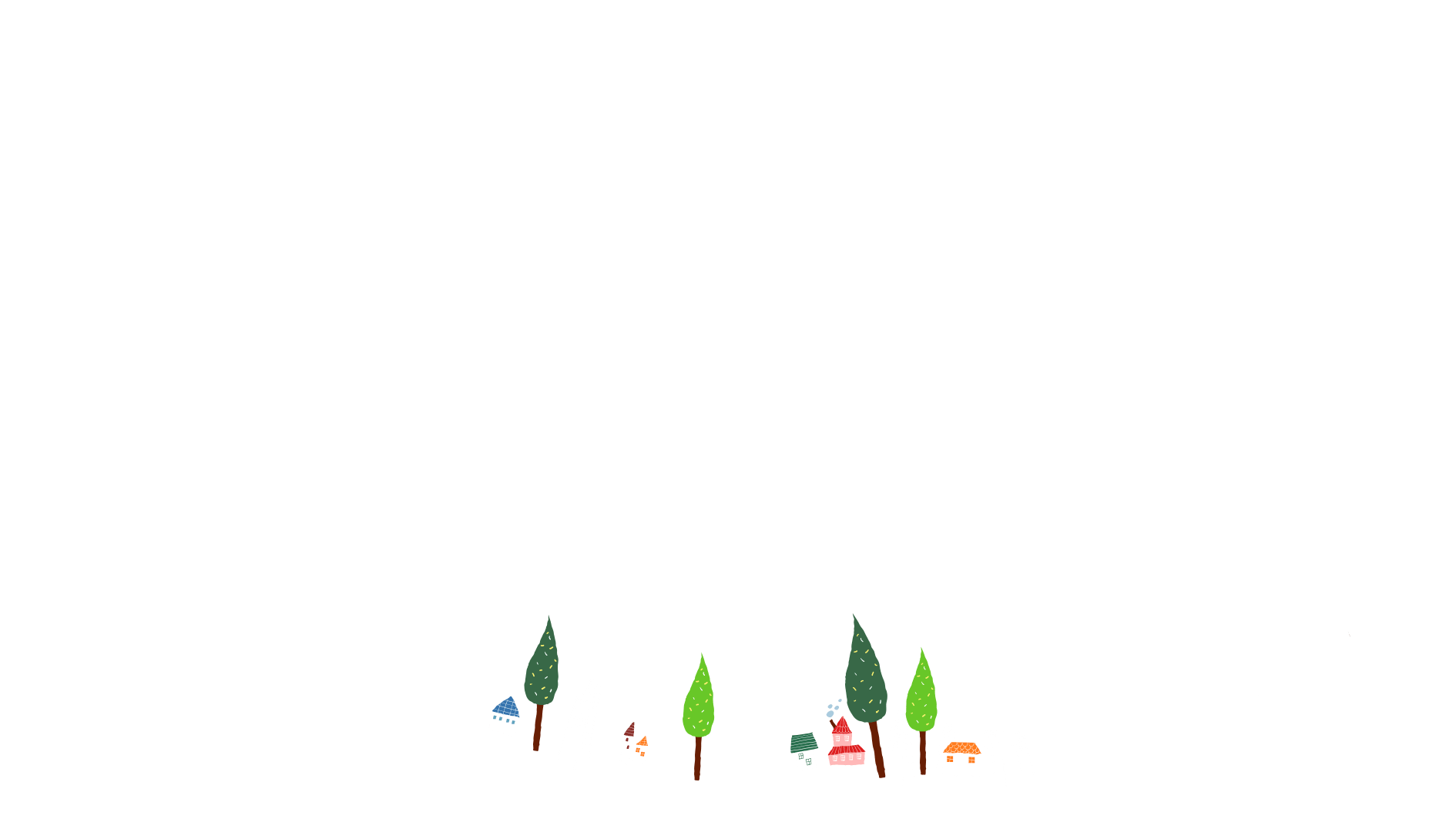 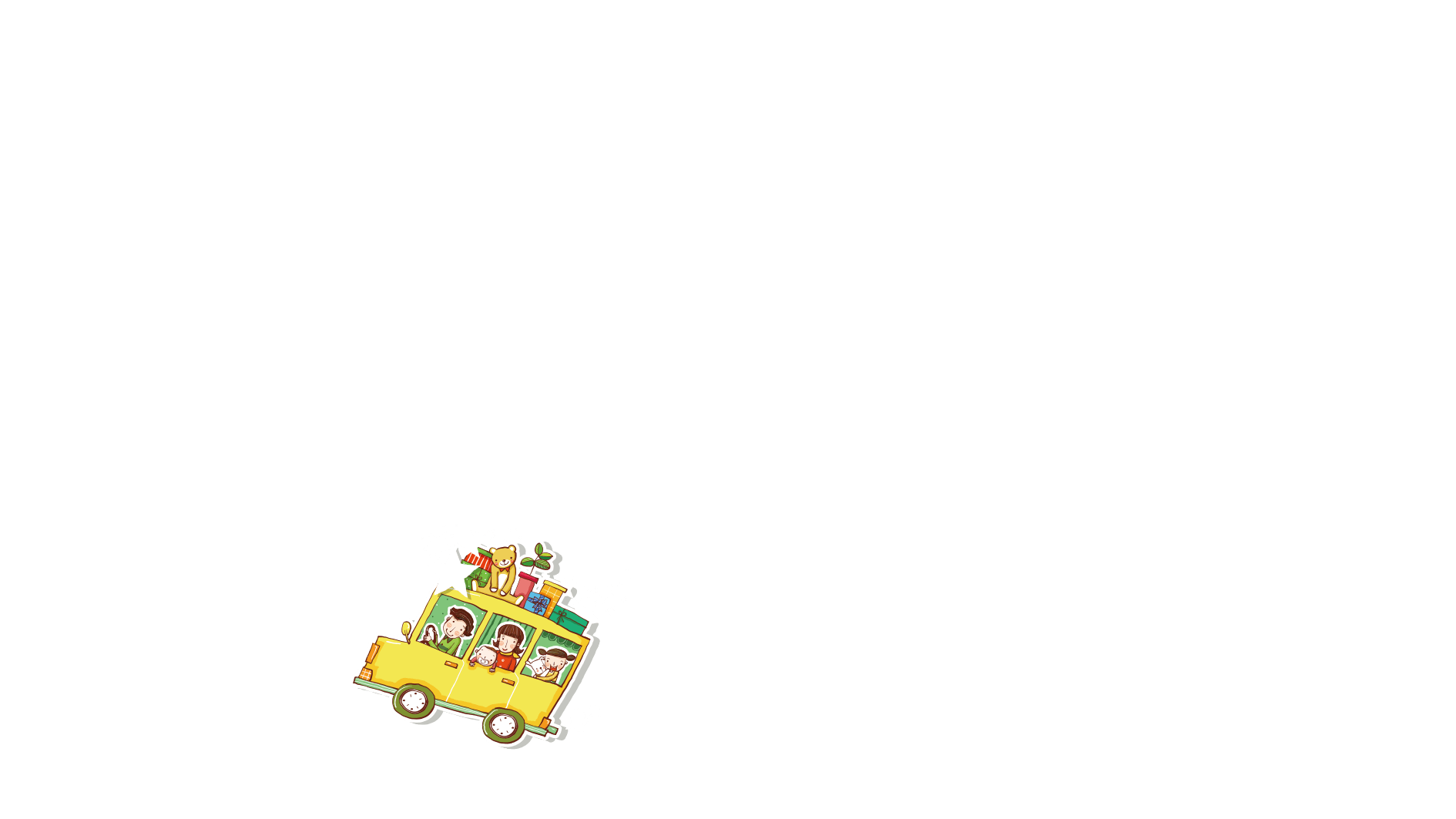 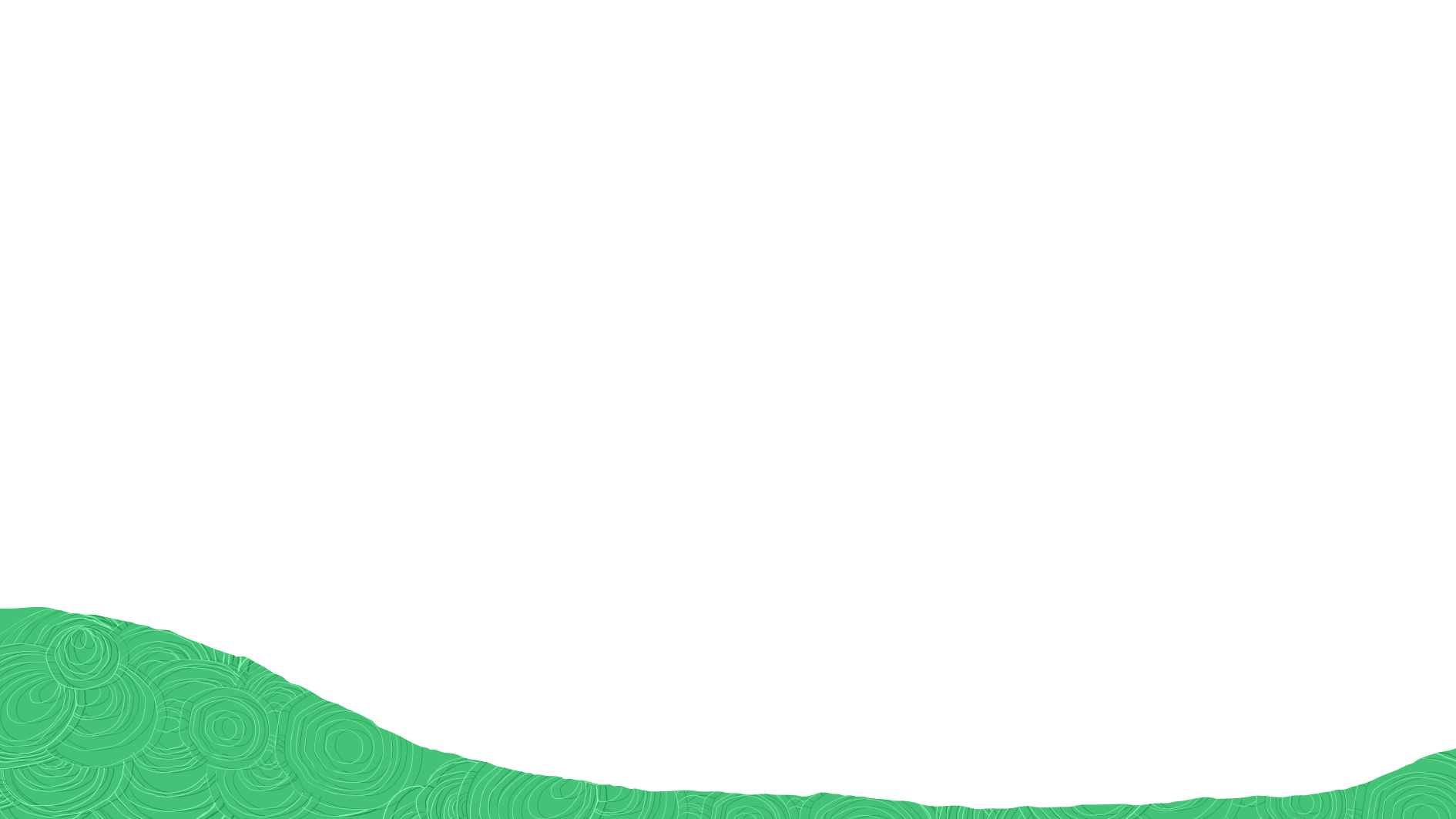 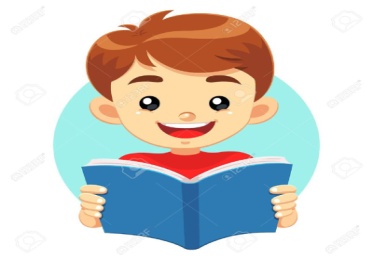 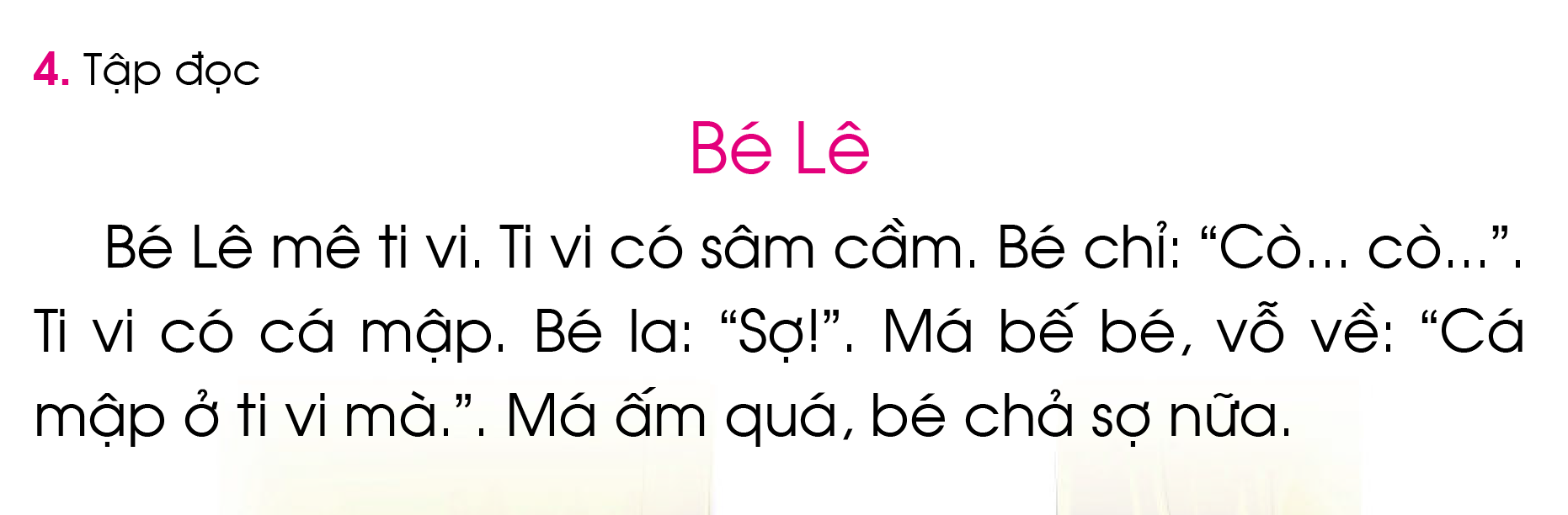 4
3
2
1
5
6
8
7
9
10
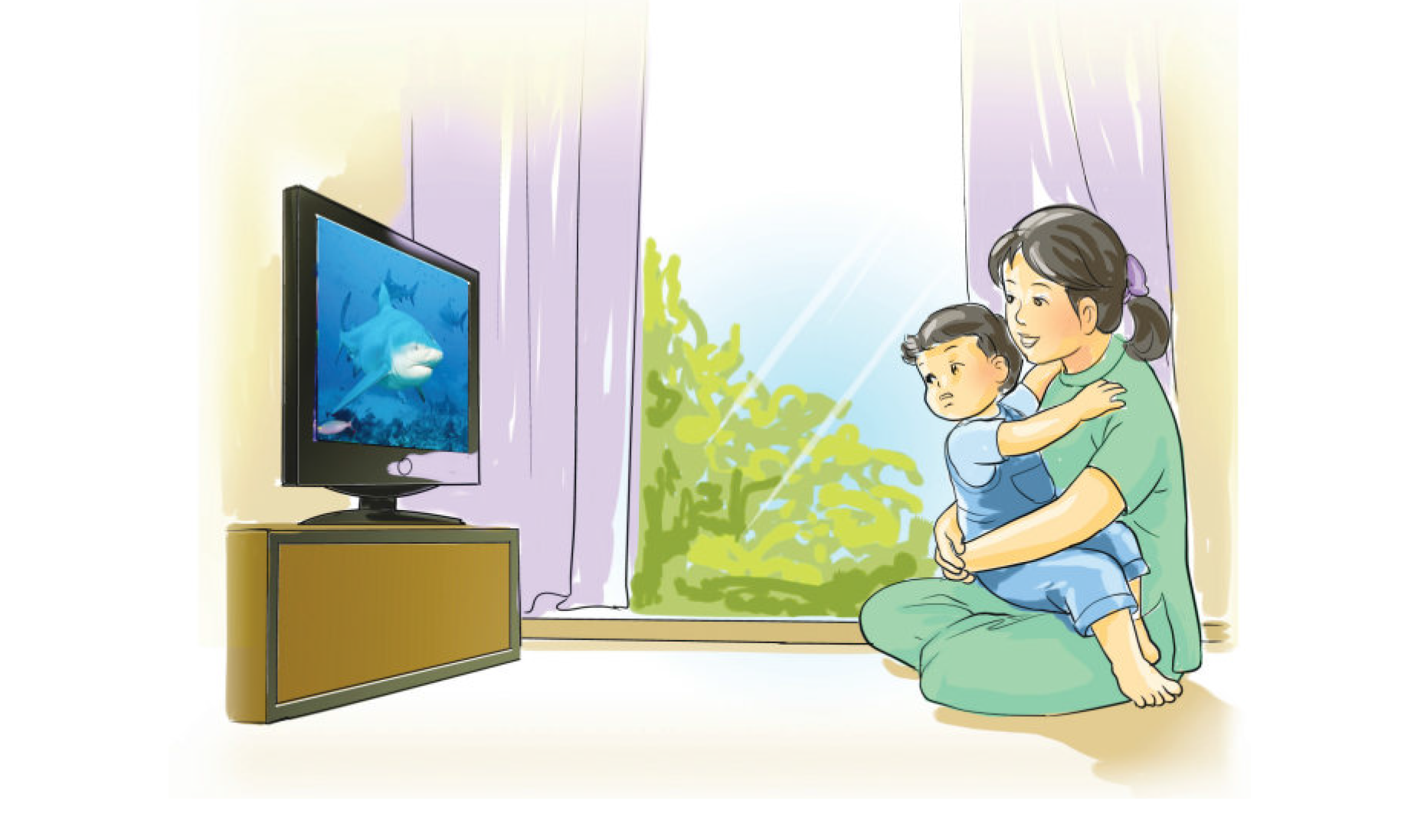 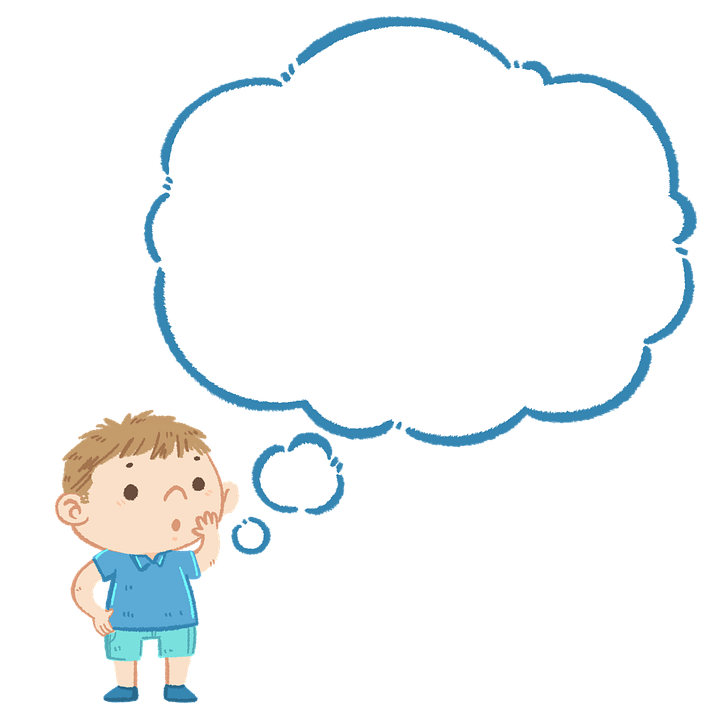 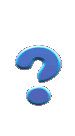 a) Bé Lê không mê ti vi
Những ý nào đúng ?
b) Bé Lê sợ cá mập
c) Có má, bé Lê chả sợ nữa
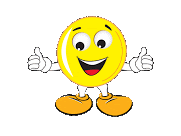 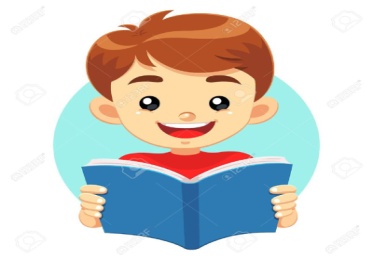 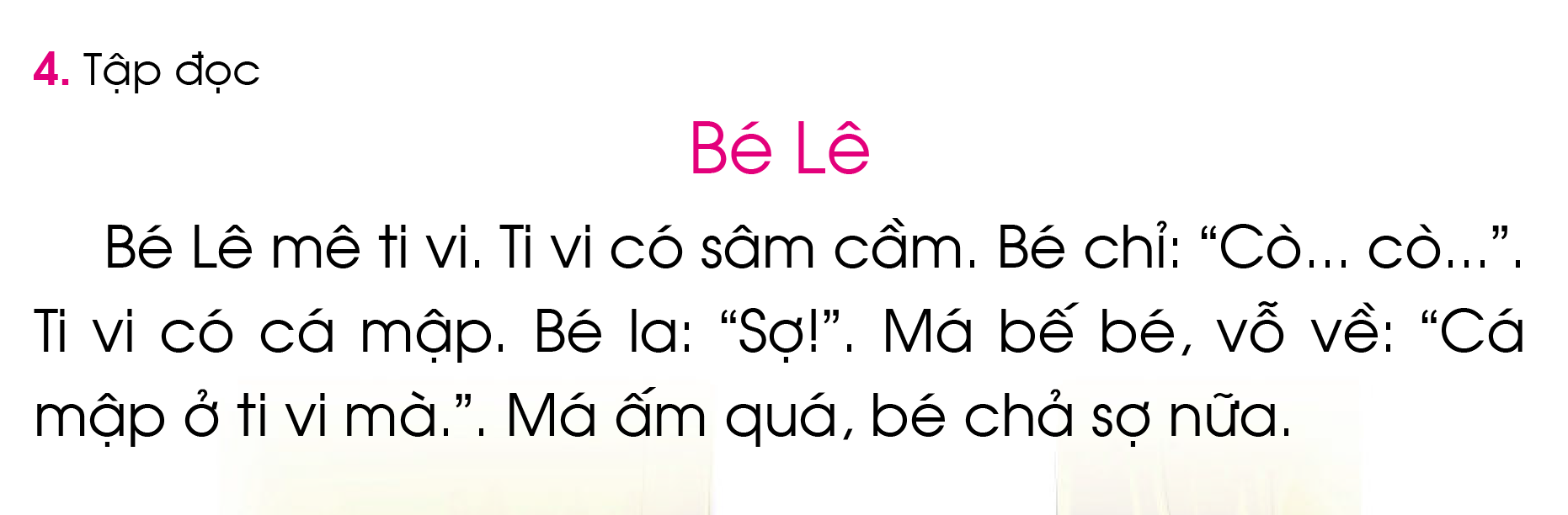 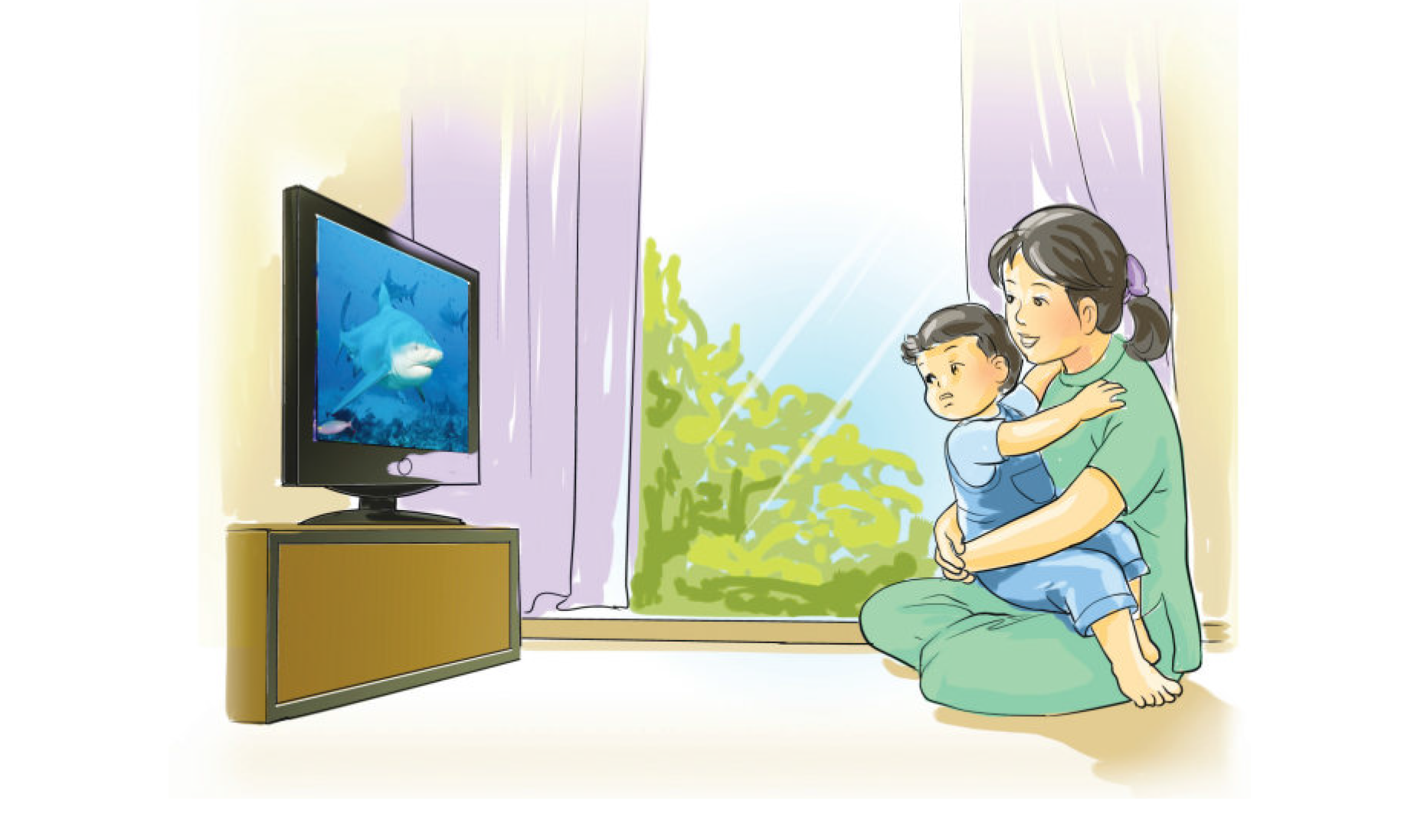 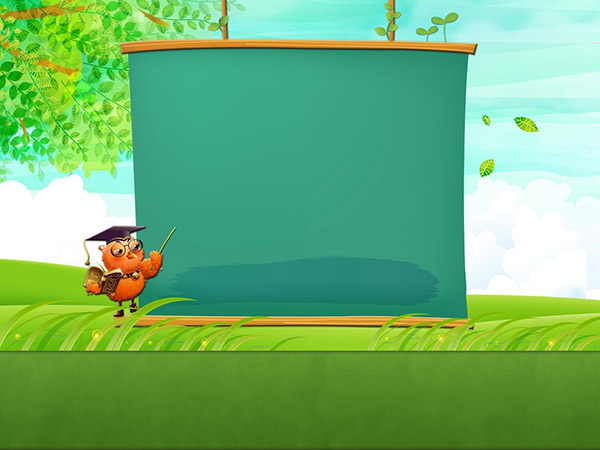 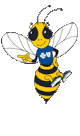 Tập viết
Viết bảng con
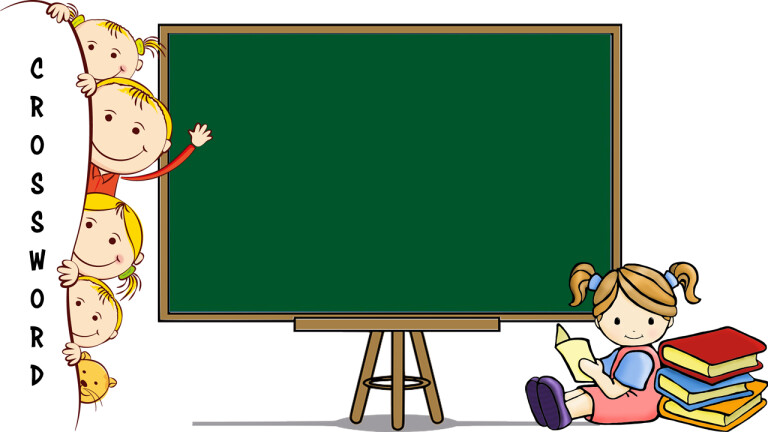 Quan sát
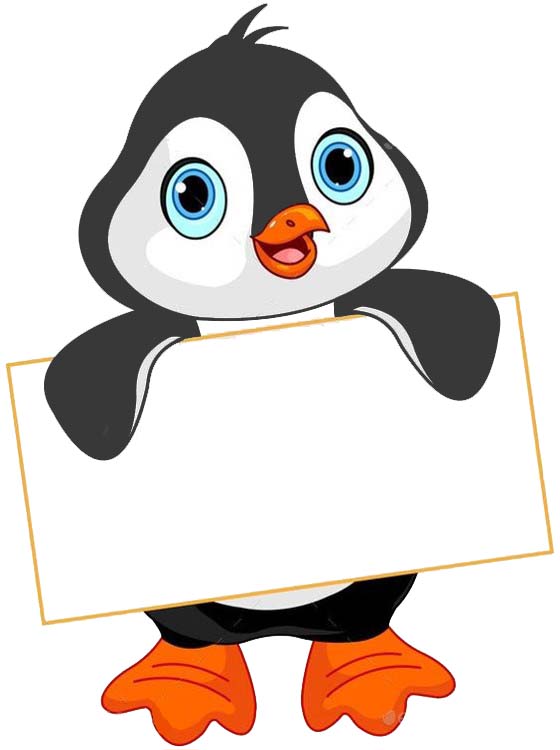 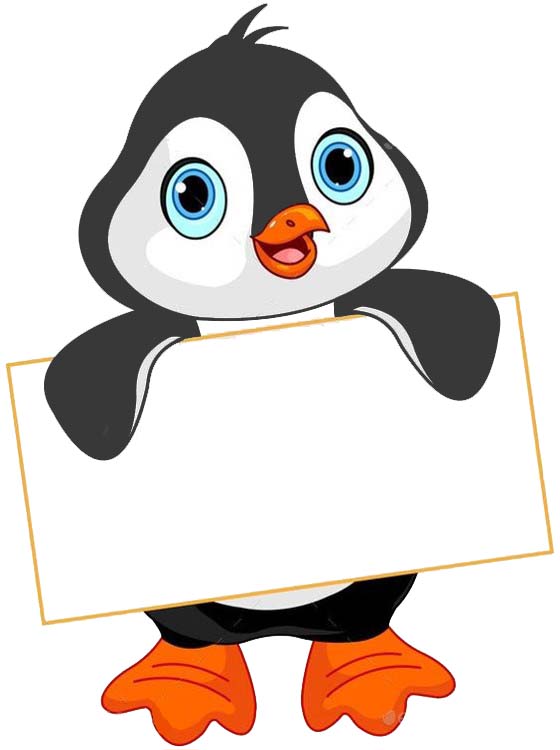 Độ cao 4 li
là các con chữ: p
Độ cao 2 li 
là các con chữ: â,m,u,c,a
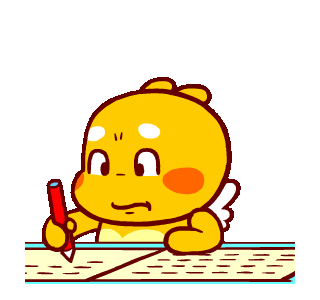 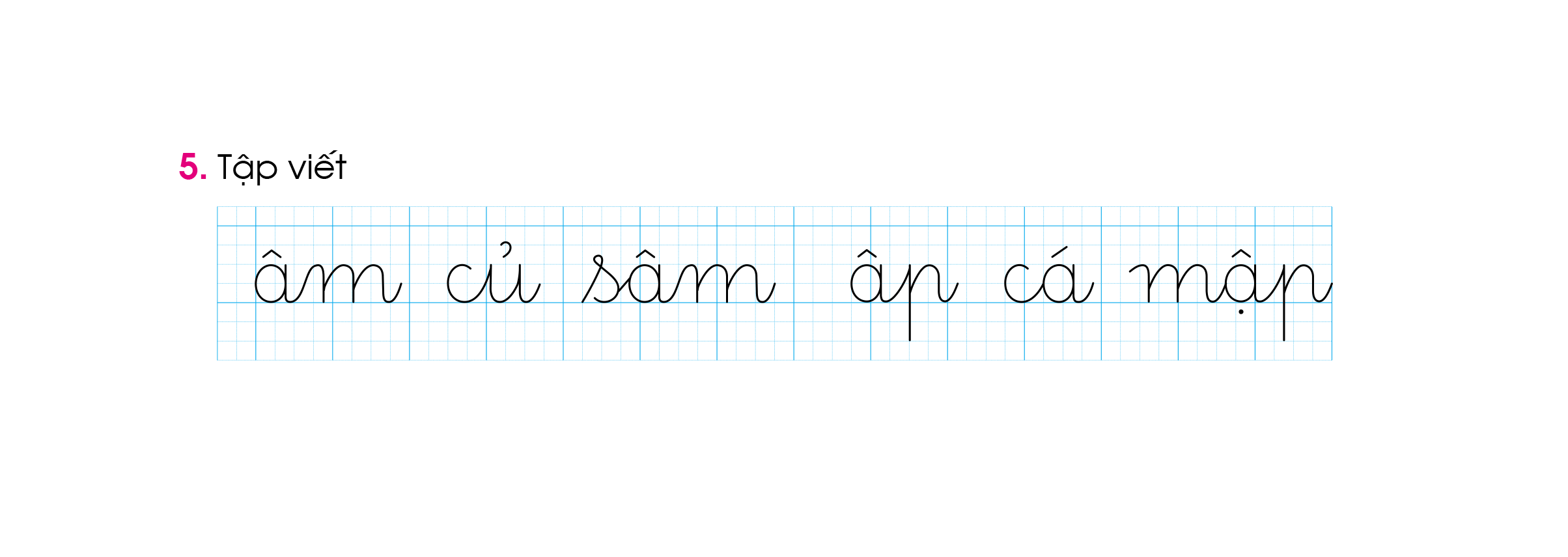 Hoc10 chúc các em học tốt!